01.11.2017г.
«Учебная практика как средство развития метапредметных УУД
у обучающихся 5-7 классов»
Правила  видеосъемки Или «монтаж – дело тонкое»
Лапина Олеся Николаевна
Учитель английского языка
МБОУ «Добрянская СОШ №3»
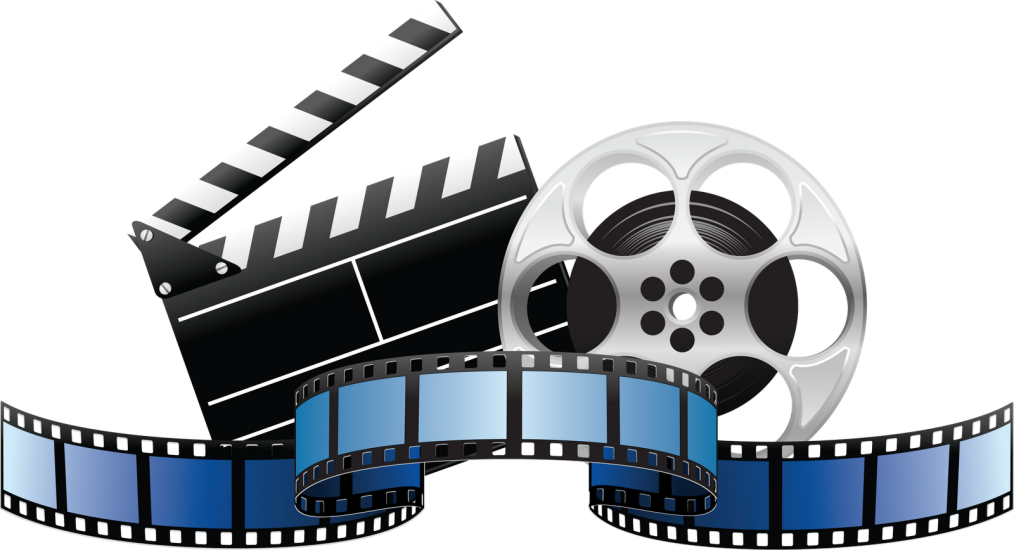 1. Снять материал – очень важно!!!





2. Монтаж
Композиция
Правило третей - 
упрощенный вариант золотого сечения – прием, который использовали еще художники эпохи возрождения.Представьте кадр. Разделите его на три равные части по горизонтали и вертикали. 
В видео камере или фотоаппарате есть функция, которая включает такую сетку, что бы было легче ориентироваться.
Горизонт можно располагать либо ближе к 1/3 по горизонтали, либо к 2/3, смотря на что делается ударение, на небо или на землю.
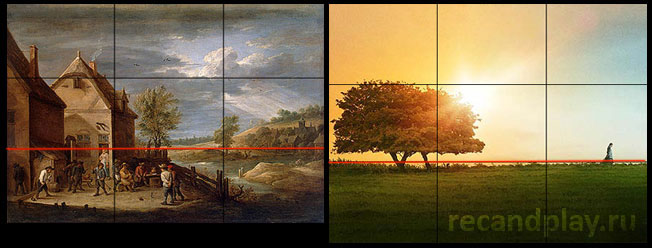 Горизонт смещён на две трети вниз
Линия горизонта по верхней трети
При съемке крупного плана верхняя линия третей проходит в области глаз.
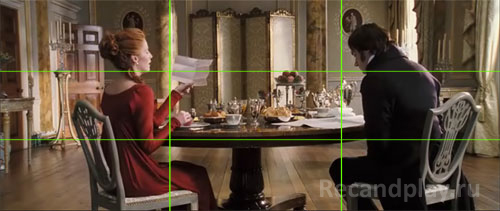 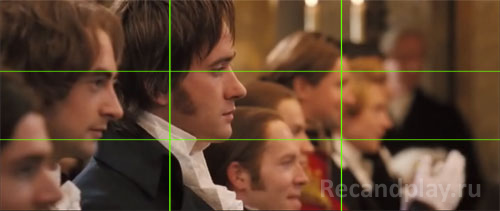 Так же, располагая персонажа, не забывайте о направлении его взгляда и оставляйте немного больше места там, куда он смотрит, что бы не казалось, что он упирается в стенку.
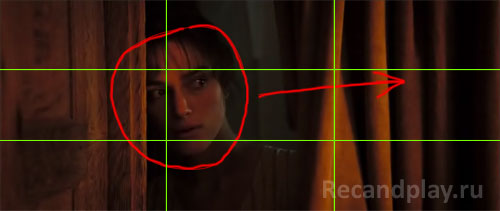 Используя правило третей вы сделаете свое видео еще более красивым и грамотным.
План – это определение самого масштаба съемки, а также выбор крупности объекта в процессе съемки.
Планы кадров разделяютна 6 видов:
– Деталь.  Этот план подразумевает 
съемку конкретной части тела человека
 (глаза, уши, брови, шея, руки, ноги и прочее).
– Крупный план. Камера направлена
 на лицо человека, которое отображается
 на весь экран.
– 1-й средний план.  Съемка только части
 человека, как правило от головы и до пояса.
– 2-й средний план.  Камера захватывает 
ракурс от головы и по колено человека.
– Общий план. Ракурс камеры в полный
 рост человека от головы и до ступней, при 
этом выше головы и ниже ступней должно 
оставаться не большое пространство.
– Дальний план.  Ракурс, в котором фигура
 человека занимает всего 10 -20% места от всего кадра.
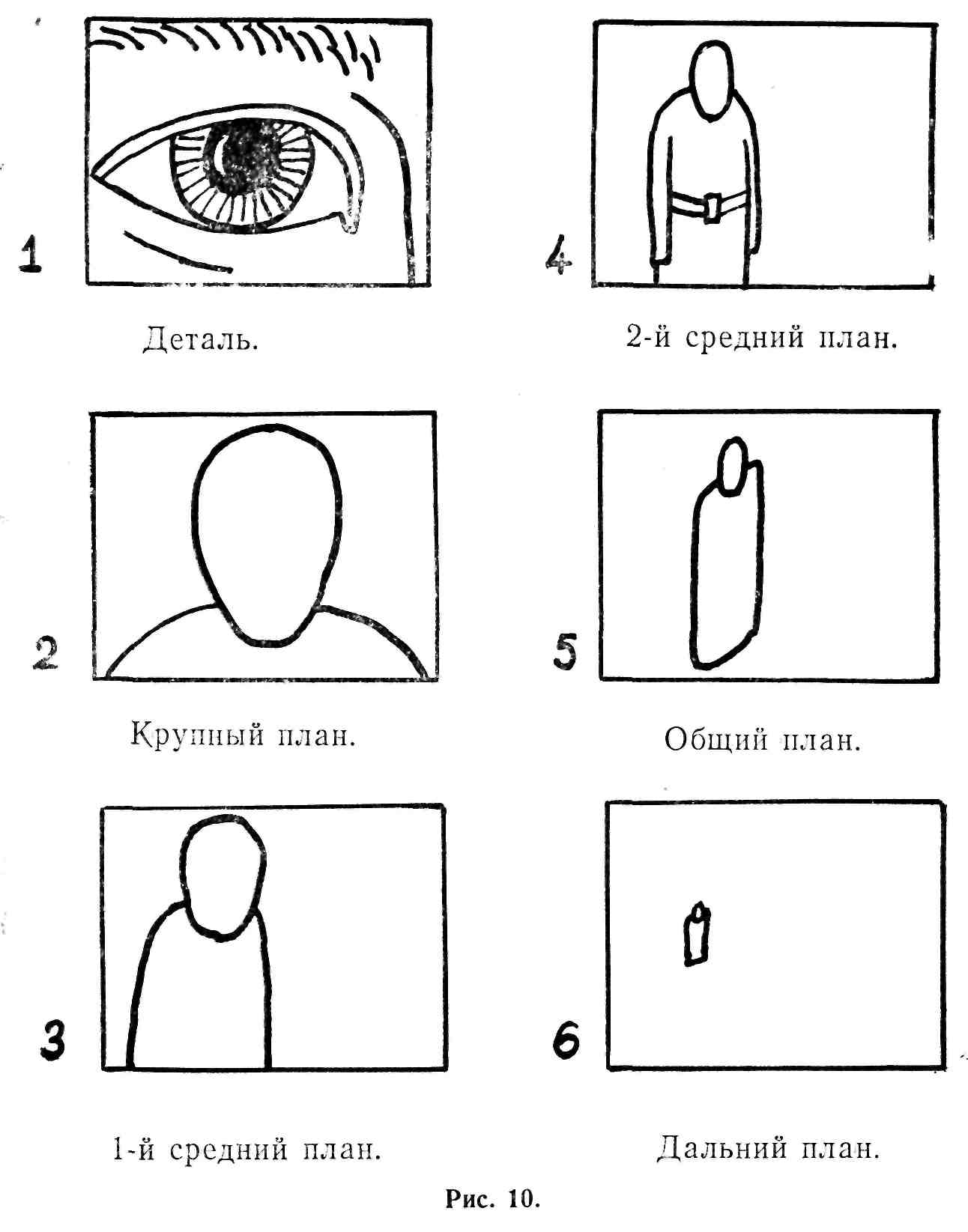 Разновидность планов: Все названия планов исходят относительно размера главного героя или героев в кадре.
Дальний план
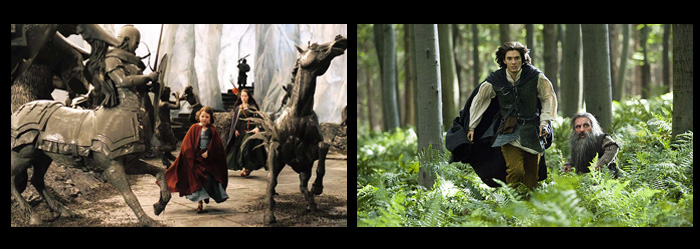 Общий план
Средний план. (2-й средний план)
Половинный план. (1-й средний план)
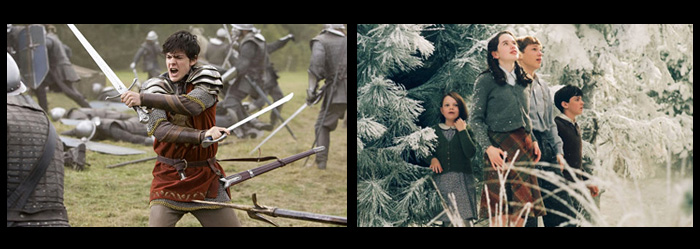 Половинный план. (1-й средний план)
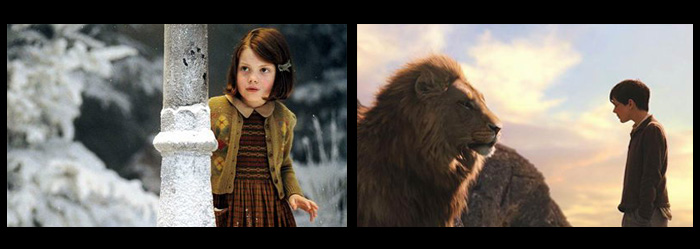 Крупный    план
Детальный план. (Деталь)
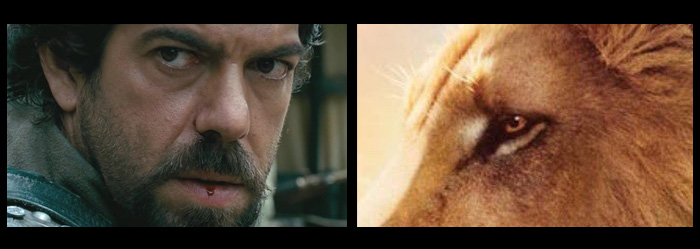 Правила стыковки кадров по крупности в видеомонтаже.
1 – деталь, 
2 – крупный план, 
3 – 1-й средний план,
 4 – 2-й средний план,
 5 – общий план,
 6 – дальний план.
 Для желаемого эффекта нужно монтировать через один. 
 Например, деталь хорошо связывается с 1-м средним планом, крупный план отлично сочетается с  2-м средним планом и так далее. Помимо этого кадры можно стыковать «через один» и в обратном порядке. Например, дальний план с 2-м средним планом и т.д.
Также стоит отметить, что  в виде исключения может быть склейка между деталью и крупным планом, общего и дальнего плана. Неприятные ощущения такой монтаж не вызывает.
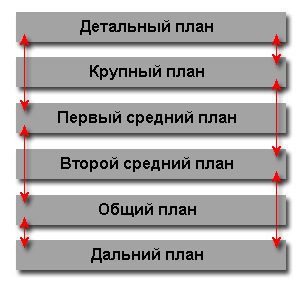 Принципы монтажа:
МОНТАЖ ПО КРУПНОСТИ
 
МОНТАЖ ПО НАПРАВЛЕНИЮ ДВИЖЕНИЯ
 
МОНТАЖ ПО ОРИЕНТАЦИИ В ПРОСТРАНСТВЕ
 
МОНТАЖ ПО ФАЗЕ ДВИЖЕНИЯ
 
МОНТАЖ ПО КОМПОЗИЦИИ(СМЕЩЕНИЕ ЦЕНТРА ВНИМАНИЯ)
 
МОНТАЖ ПО СВЕТУ
 
МОНТАЖ ПО ЦВЕТУ
 
ВОЛШЕБНОЕ СРЕДСТВО - "ПЕРЕБИВКА"
 
Монтажная съемка
Настройки камеры Баланс белого : автомат, температура, ручная настройка.
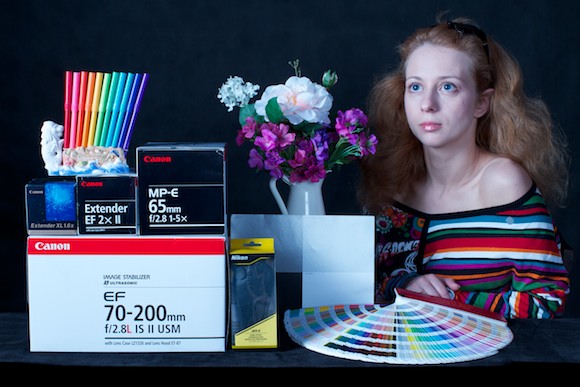 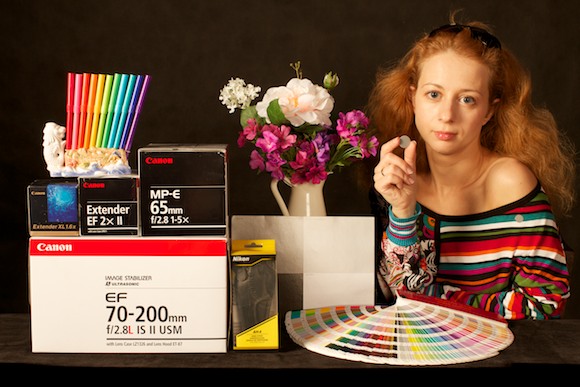 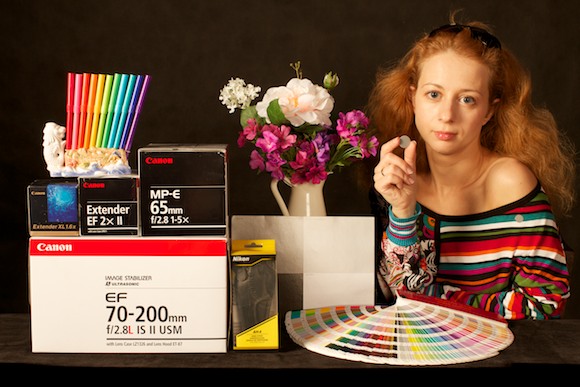 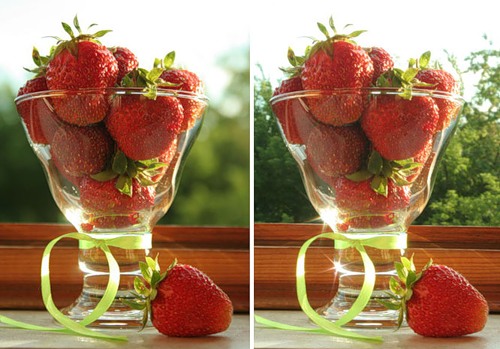 Дифарагма
Выдержка (скорость затвора)
ISO (Светочувствительность )
 
 
Глубина резкости
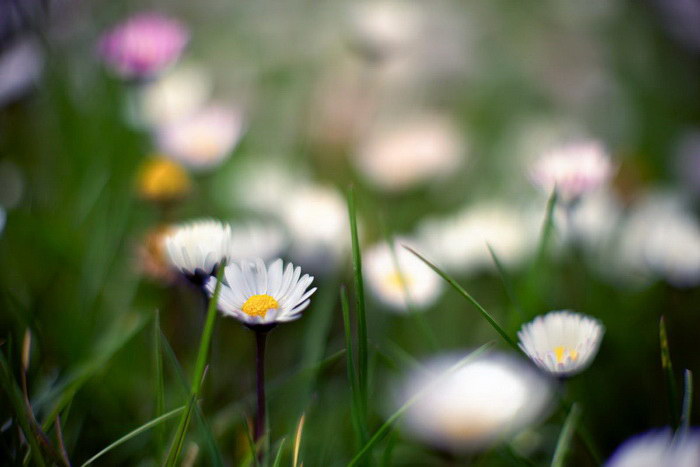 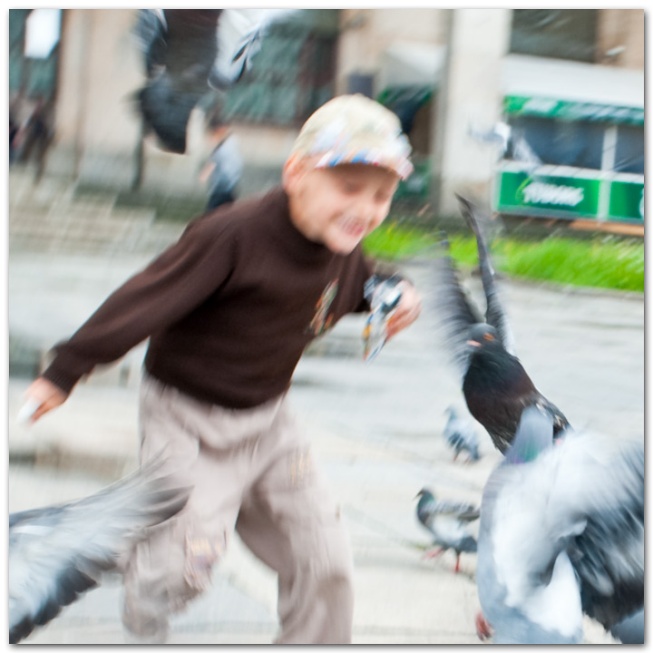 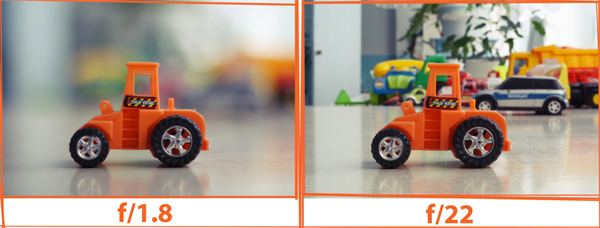 Практика – лучший учитель!
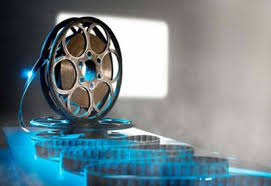 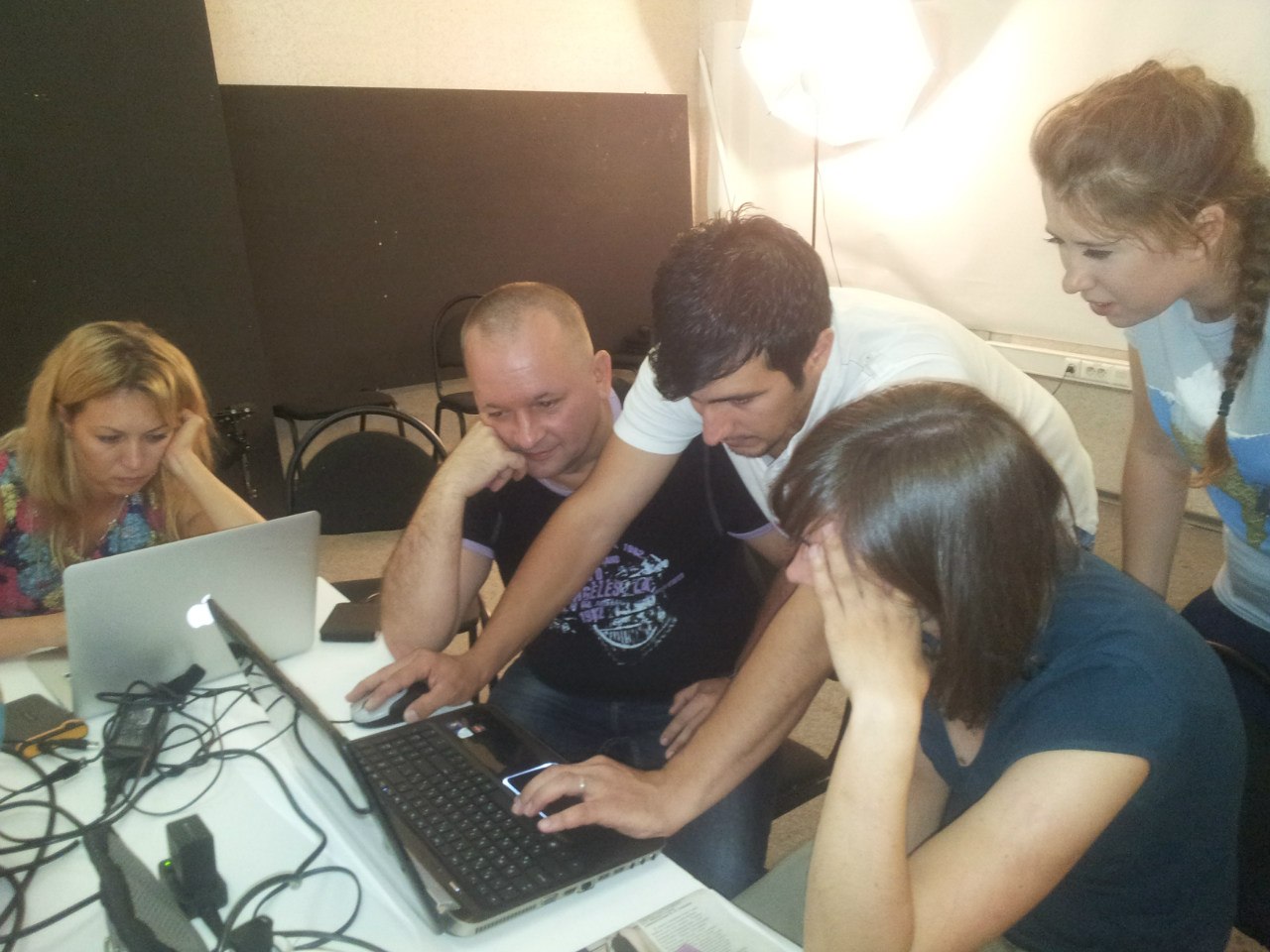 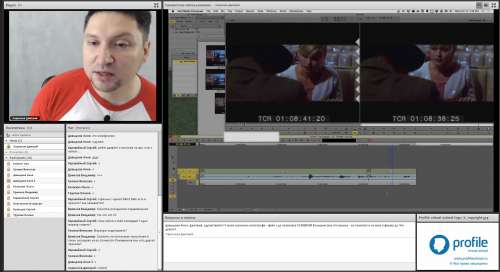 Монтируем в программе Windows Live "Киностудия"